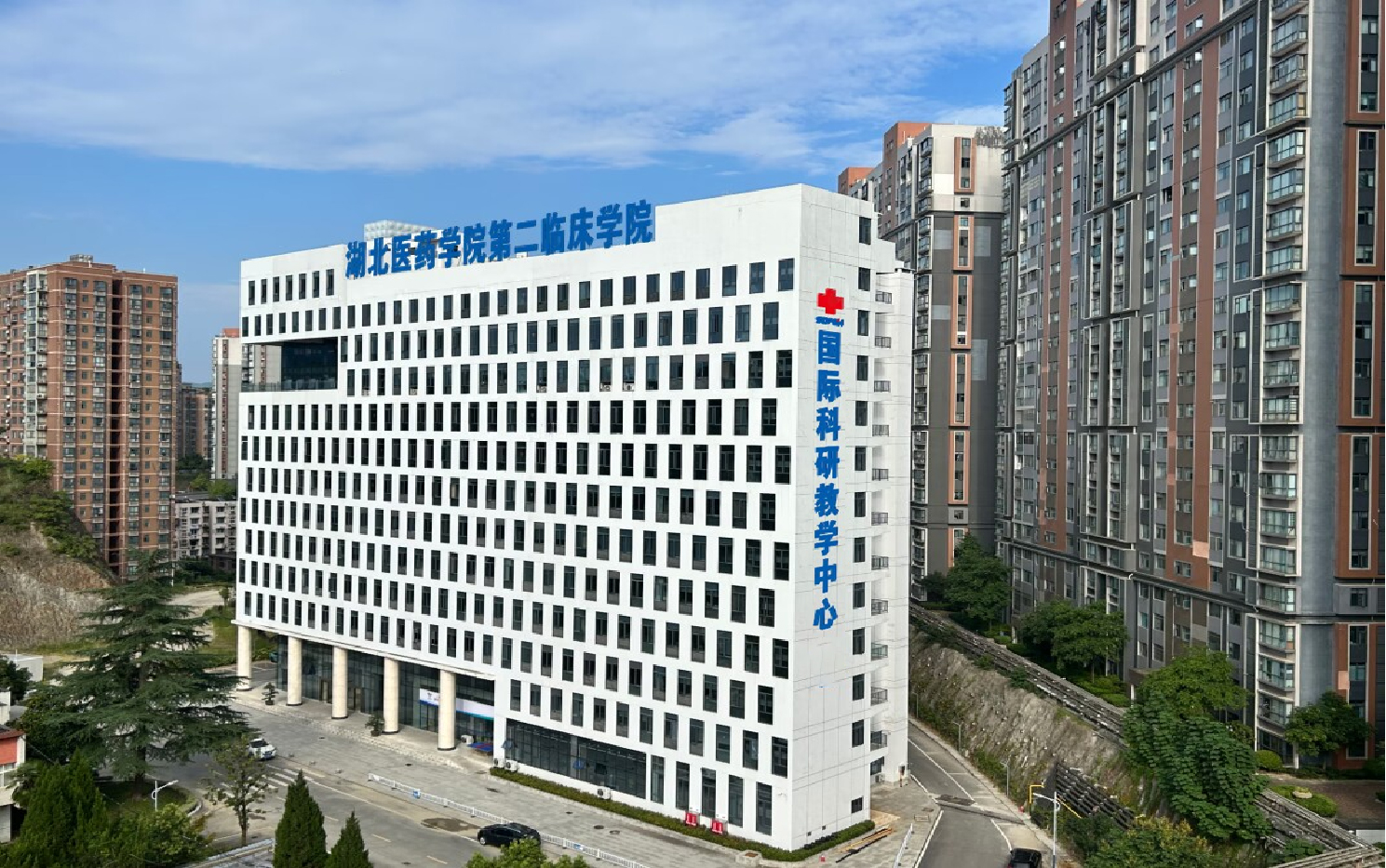 白天效果
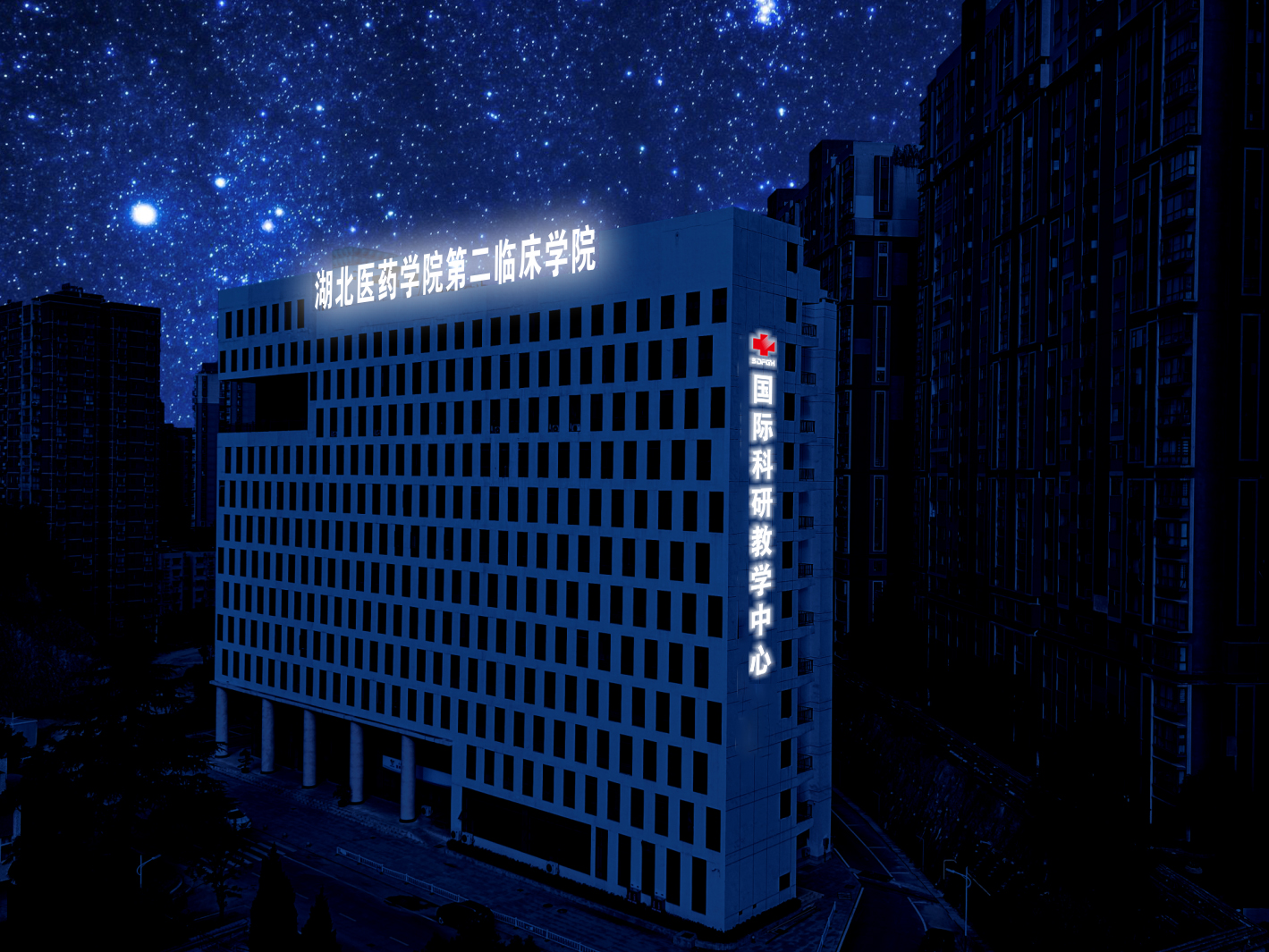 夜晚效果二